WelcomeA new voice for XX Housing tenants and residents in XXxx/xx 2019
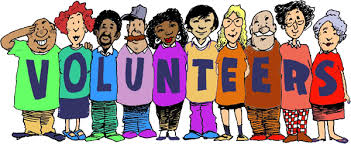 Yvonne Davies
Scrutiny & Empowerment Partners
www.tenantadvisor.net
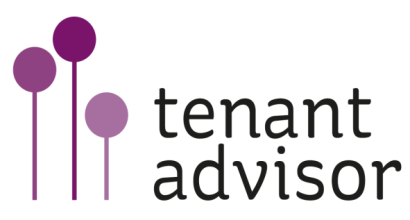 Timetable
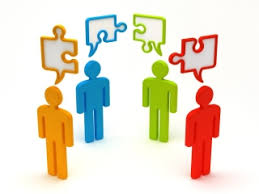 February Launch
Consultation on content to April
Invitation for diverse Housing Advisory Panel (HAP) Membership to April/May
Appointment of the HAP (now called the TAP – Tenant Advisory Panel) Role as sounding Board for NHF and monitoring TWT
TAP will review TWT Charter following feedback in Late July
Conundrum
How TAP can to engage with residents and resident groups and vice versa 
The call for regional representation and activity
National Tenant Voice
Tools: Together with Tenants (TWT)
NHF Charter - strengthening our relationship with tenants – accountability and transparency
A new requirement in our Code of Governance for boards to be accountable to their tenants and residents.
A new charter setting out what tenants and residents can expect from their housing association landlord.
Tenant and resident oversight and scrutiny of the charter with a report on how their landlord is doing against charter commitments.
A closer link with regulation
Equally important for ALMOs and LAs as a piece fo good practice post Grenfell?
Commitments  – Together with Tenants: Every tenant…….
1.	has the right to be treated with respect. 
2 	has the right to a decent, safe home and quality service. 
3 	has the right to be listened to and have their view heard on 	decisions that affect their community, home and the 	services they receive. 
4 	has the right to know how the organisation is run, how 	decisions are made, and how they can get involved. 
5 	Collectively, tenants and residents have the right to 	influence decisions that affect their community, home and 	the services they receive. 
6 	will have simple, clear and accessible routes for raising 	issues, 	making complaints and seeking redress. 
7 	will receive support and advice when things go wrong or 	their expectations aren’t met. 
8 	will have access to the information they need to make 	informed decisions and hold their landlord to account.
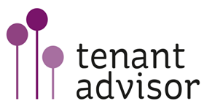 [Speaker Notes: It is up to us how we deliver and interpret this – you will decide in our meetings,]
Hearing the voice of tenants and residents: Appreciative scrutiny
The 5 D model
Define
Discover
Dream
Design
Deliver
Positive, systematic and inclusive
The principles of Together with Tenants – a Charter to strengthen the relationship between tenants and residents and their landlord
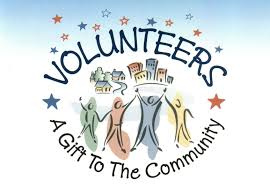 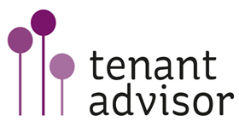 [Speaker Notes: Systematic and inclusive]
Defining the focus for this evening
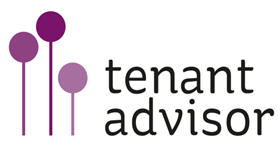 [Speaker Notes: Why is customer engagement is important in the new organisation?
Where does it fit in?
Short speech from a senior staff member and sponsor]
Discover: Finding out what works well
The best of what has happened, unpick times of greatness & success stories
Appreciative questions to:
Discover what is/has worked by sharing memories of best experiences
Understand the qualities and principles that led to success and record them
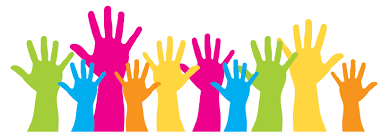 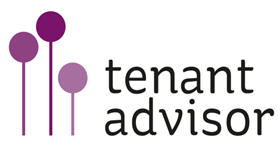 [Speaker Notes: We need to pick up the themes, qualities and principles which tenants feel led to previous success  - and take these into the new TWT way of working]
Discover Groupwork ~ over to you – then feedback
Positive stories of success what has worked well
Questions like:
What do you value about engagement?
If you had 3 wishes … what would they be?
What have been your best experiences of engagement?
What are you most proud of?
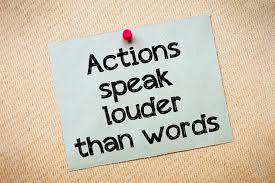 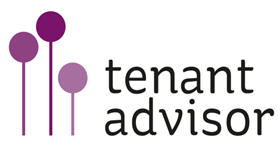 [Speaker Notes: “tell me” or “explain to me”]
Dream: Creating the Vision
Building on the positive things that worked well and opening your mind to what others do or anything you think would work
Use of imagination and innovation
Questions like:
Imagine 3 years in the future what would your perfect engagement look like?
How would engagement feel like/look like if all your wishes come true?
What does success look like?
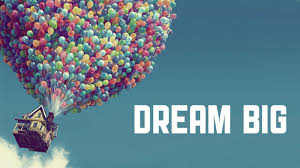 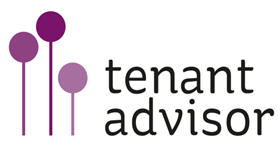 [Speaker Notes: We are encouraging imagination, innovation, new ideas built on the successes identified in the discovery phase.
Imagine perfect future for resident involvement
There is no such thing as a silly idea!
Holistic future involvement as a whole - what this would look?]
Design: Creating options – when we meet next
Building a bridge from the best of now to future you want to create
Priorities for change
How we make things happen that are sustainable?
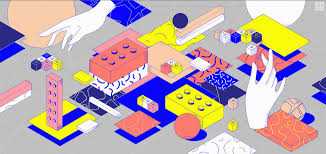 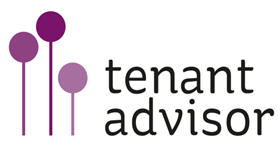 [Speaker Notes: Sustainable design of elements of the new and inclusive involvement approach at XXX
Links to TWT headings
Ideas on how we could we do this?
What does good look like to you?
Ideas on how we could we do this?
What does good look like to you?
How can we use this extra information to support the design of policies/standards, improve performance and monitor results]
1) Every tenant has the right to be treated with respect
Over to you:
What does good look like to you?
Ideas on how XXX can and could deliver this?
What needs to change?
How can we measure the changes we make to check they work for residents and for XXX?
ETC. ETC. for the other 7 commitments
Delivery: Creating options & designs for realising our Dream
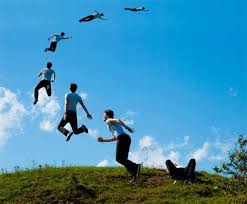 Future meetings
Play back our work 
Tweak and design the detail
Test for comment with all tenants/residents
Action plan to take this forward
Start to deliver
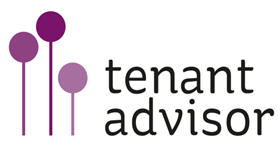 Closing comments, what do you think?Will you come back and help us?
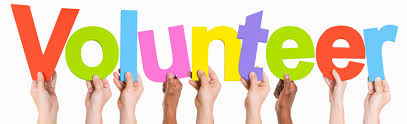 yvonne@tenantadvisor.net
Tel: 07867 974659
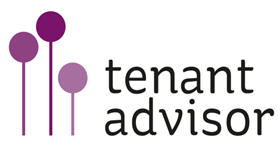